Föräldramöte 2024Våmbs IF
Våmbs IF
Våmbs IF är en av Skövdes äldre och mer anrika klubbar och bildades redan 1934.

År 1979 stod Våmbs IF:s nya klubbstuga klar vid Claesborgs fotbollsplaner och detta är än idag klubbens hem. En utbyggnad med fyra omklädningsrum genomfördes 2014 under ledning av Skövde kommun.Under vintern 22/23 har en större renovering gjorts av klubbstugan och har idag ett komplett kök och en större samlingsyta. Vi har också köpt in ett pingisbord och fotbollsbord som är på plats. Under 2024 byggdes en ny läktare till A-planen. 

Idag har Våmb ca 500 aktiva spelare fördelat på 20 lag. Barn och ungdomsverksamheten är den bredaste och mest framgångsrika delen inom klubben med flertalet spelare som tagit sig vidare mot spel i högre divisioner. Lag för både tjejer och killar finns jämnt fördelat inom klubben med allt från knattefotboll upp till de högre ungdomsdivisionerna. Det finns även seniorlag på både dam och herrsida. Våmbs damer spelar idag i division 3 (mellersta Götaland) och stöttas av ett U-lag. Herrarna spelar i nuläget fotboll i division 5 (Skövde) och stöttas även dem av ett U-lag samt ett juniorlag.

Ordförande är idag är Malin Arenius.
Ekonomi
Intäkter kommer bl.a från:
Futsalcupen
Hentorpsdagen
Kiosk
SISU
Försäljning godis
Sponsorhuset, Gräsroten, Bingolotto (dessa intäkter kan vi tillsammans öka genom att ansluta oss! Kostar ingen, men ger mycket till föreningen)

Övriga kostnader som dessa intäkter ska täcka är bl.a
Drift av vår anläggning
Försäkringar för medlemmar, ledare och fastighet
Aktivitetsbidrag till lagen (till exempelvis cuper, lagaktiviteter, fika/pizza etc)
Ekonomi
Seniorlagen i Våmbs IF
Vanliga frågor är om barn och ungdomsverksamheten föder seniorverksamheten – så är det inte i Våmbs IF!

Det som skiljer är att när man kommer upp i dessa åldrar är det inte längre föräldrar som är tränare utan nu måste vi ta in utbildade ledare ofta utan koppling till föreningen eller spelare. Dessa ledare får då ett mindre arvode/lön.
Lagen måste:
Precis som övriga lag betala medlems- och träningsavgift.
Sälja Grön/vita rabatten
De jobbar även två kvällar/dagar i samband med matfestivalen.
Lagkassor
Varje lag har sin egen lagkassa som finns redovisad i förenigningens balansräkning.
Kapitalet på dessa lagkassor är säkerställda genom att pengarna finns på ett separat konto på banken, dvs blandas inte ihop med föreningens löpande konto.
Aktivitetsbidrag:
Alla lag utom de två yngsta knattelagen får årligen ett aktivitetsbidrag (tidigare kallat cupbidrag).
Detta bidrag är baserat på de kostnader för cuper vi ser att varje lag brukar ha, samt lite extra för ex avslutning.
Överföring till lagkassor görs vid två tillfällen: hälften i början av mars, resterande efter redovisning av minst 90% försäljning av grön/vita rabatten 
Har laget som mål att ex åka på ett större träningsläger eller ex Gothia cup får laget komplettera sin ekonomi i lagkassan genom egna aktiviteter/försäljning.
Gröna tråden Regler och riktlinjer  för Våmbs IF fotbollsutveckling
Våmbs IFs verksamhet kännetecknas av ett sportsligt såväl som socialt ansvarstagande, där fotbollen står i centrum. Vi sätter människan före resultaten och stänger inte ute någon som ställer upp på klubbens ideal och riktlinjer. 

Våmbs IF har skrivit på samsynsavtalet vilket betyder att vi anser att vi inte ska vara ”konkurrerande” mot andra säsongsidrotter utan se dubbelidrottande som en naturlig del i ungdomars (10-15 år) utveckling. 

Våmbs IF har en spelarutbildningsplan för barn och ungdomar.

Alla ledare i Våmbs IF måste uppvisa ett utdrag ur belastningsregistret.

För nya tränare finns numera en introduktionsutbildning samt flera vidareutbildningar, både internt och externt.

Mer information finns i den gröna pärmen i klubbstugan.
Förslag lagorganisation Våmbs IF
Huvudtränare
Assisterande tränare
Assisterande tränare
Ev Assisterande tränare
Ev Assisterande tränare
Lagledare
Lagförälder
Lagförälder
Föräldrar
”Supporters”
Förslag lagorganisation Våmbs IFTimmarna gäller för lag som tränar tre gånger/vecka
Huvudtränare
Ca 600 timmar
Assisterande tränare
Assisterande tränare
Assisterande tränare
Assisterande tränare
500 timmar
500 timmar
xxx timmar
500 timmar
Lagledare
xxx timmar
Ansv. försäljning
Ansv. Grönvita rabatten
Föräldrar totalt
Ansv. Domare
Ca 65 timmar
20 timmar
10 timmar
5 timmar
Kiosk ca 20 timmar
Hentorpsdagen 2x5=10 timmar
Fixardagen 1x3= 3 timmar
Inträde 5x2x2= 20 timmar
Futsalcupen 3x4= 12 timmar
Totalt 65 timmar
Lagförälder??
Timmar för tränare, ledare och lagföräldrar
Träningar
Ordinarie träning:		26 veckor x 3 x 2,5h = 195     ***
Sommarträning: 		20 tillfällen x 2,5h = 50   ***

Matcher
Hemmamatcher: 		10 x 3,5h = 35
Bortamatcher: 		10 x 5h = 50

Cuper
Annan Cup: 		2,5 dagar x 10h = 25 
Annan Cup: 		2,5 dagar x 24h = 60 
Annan Cup: 		1 dag x 10h = 10        ***
Övriga träffar med laget

Möten (Kick offs, tränarmöten, utbildningar mm)
Huvudtränare 		20 x 2h = 40
Ass tränare     		10 x 2h = 20
Lagledare
Lagförälder

Admin (planera träningar/match/säsong, laget.se, samtal, sms-grupp, kontakt med andra lag och förbundet)
Huvudtränare 		26 veckor x 5h = 130 
Ass tränare			26 veckor x 3h = 78	
Lagledare
Lagförälder
Stödfunktioner
”Supporters”:

Föräldrar som kan tänka sig att lägga några extra timmar för barnen och Våmbs IF.

Exempel på uppdrag:
Ingå i en arbetsgrupp (Sportgrupp, Futsalgrupp, evenemangsgrupp osv)
Göra punktinsats åt styrelse/sportgrupp
Supporta på klädprovardagar
Vara med på inskrivning i fotbollsskolan
Göra en uppgift i Excel
Hjälpa till på en städdag
Vara matchvärd/speaker på seniormatcher
Grilla
Osv
Arbetsuppgifter Lagförälder:

Avlasta tränarna administrativt
Koordinera ev lagförsäljning*
Koordinera arbetsuppgifter*
Koordinera trivseluppgifter*
Medverka vid ev möten för lagföräldrar
Förmedla ”supporters” till sportgruppen/styrelsen




* Kan med fördel delegeras
Övrigt
Cuper
Lagen väljer själva hur många och vilka cuper de vill anmäla.


Det finns flera cuper att välja på med olika åldersinriktning, plats mm. Exempel kan vara
Nabben cup
Ulvacupen
Sparbanken cup
Skadevi cup
Forward cup
Gif-cupen
Eskilscupen
Gothia cup
Oddebollen
Sponsorer
Våmbs IF:s huvudsponsorer  2021-2024 är:
Coop, Intersport, Adidas, Mariesjö Fastighets AB, Furhoffs rostfria AB, Cementa, Rapp Fastigheter AB och Länsförsäkringar.
Dessa finns med tryck på våra overaller samt matchställ Senior och Junior, de har även skyltar vid A-plan
Lagen får INTE ha egna sponsortryck på lagkläder!
Medlemmar i föreningen har även 25% rabatt på gymkort hos Friskis&Svettis. 

Skyltsponsorer
Dessa avtal gäller ett år och förnyas genom årlig kontakt. Att ha en skylt på staketet vid A-plan kostar 3.000 kr/år

Kan ditt företag eller arbetsplats sponsra föreningen? Känner du något företag som skulle kunna sponsra föreningen?
Kontakta emeliejohnson@hotmail.se
Arbetsbemanning 2024
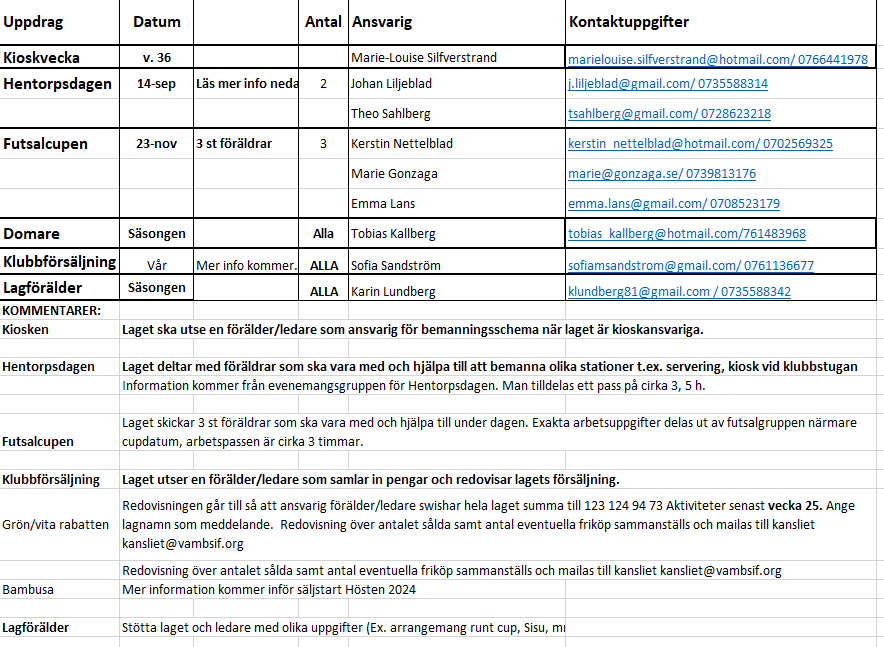 Lagorganisation Våmbs IF P11
Ledare 2024
Tobias Kallberg
Jonas Almén
Anders Rohdin
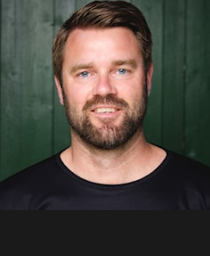 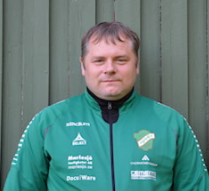 Johan Fridén
Ulf Svarén
Patrik Arvidsson
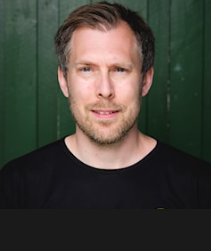 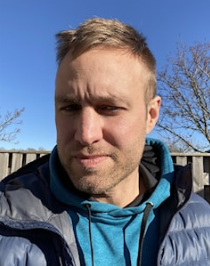 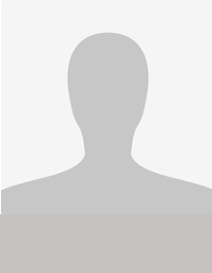 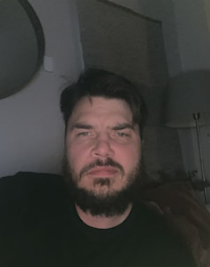 Patrik Gustafsson
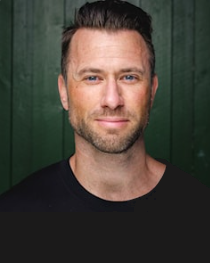 ”Supporters”

Alla
Truppen 2024
Truppen består av 26 spelare, samma som förra året.

Grabbarna ska börja döma 7 manna matcher i år. Schema kommer för detta uppdrag.   De kommer få betalt för att döma (90kr för en match med två domare).                             En utbildning är på gång.     

Speltid kommer variera (vissa positioner kräver mer kondition och återhämtning, spelare har olika förutsättningar, olika matchbilder där vissa positioner får jobba mer än andra samt dagsform och inställning mm.        

Nu är grabbarna ett år äldre och vi kommer ställa lite mer krav på dom.            Träningsnärvaro och att man lyssnar.(rätt engagemang och attityd på match/träning)

Kommer under denna säsong skapa en supertext grupp för spelare och ledare. Viktigt att alla föräldrar kollar så grabbarnas mobilnummer finns på sidan
Träningar 2024
Träningsnärvaro 2023
Träningsdagar på Claesborg V18-
	Måndagar 17.30 – 19.00 Claesborg
	Onsdagar  17.00 – 19.00 Claesborg
	Torsdagar 18.30 -- 20.00 Södermalms IP

Kom i tid till träningarna

Vi kommer ha tillgång till omklädningsrum så alla barn ska duscha efter träningar och matcher.

Träningar på Södermalms IP kommer spelarna ombytta till träning.
Vi kommer försöka lägga in nått extrapass för 9 manna träning då vi kan få tillgång till hel 9 manna plan

Löpträning med fys i samband med träning Onsdagar. Ta också med löparskor till Onsdagsträningar
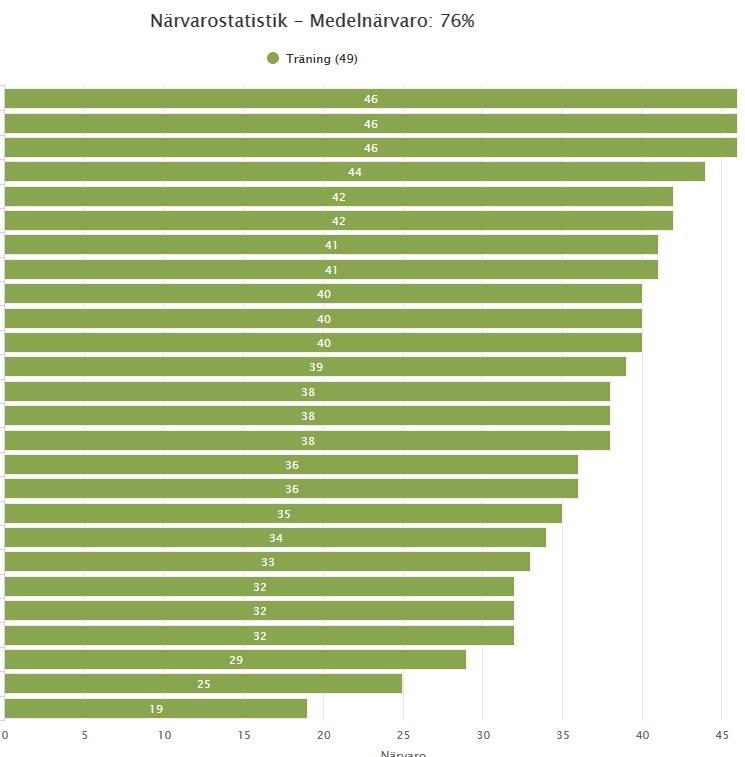 Seriespel och cuper 2024
Vi kommer spela i Div 8  i seriespelet med två lag. Ett i Skövde serien och det andra i Falköpings serien.

Denna säsong spelar vi 9 manna med offside och större plan.

Då vi räknar poäng så kommer alla spelare registreras i Fogis till varje match samt målgörare, gula och röda kort   

Vi ledare vill att ni svarar så fort man kan på matchkallelser för att vi ska kunna planera i tid.

Giffcupen  20-21 April i Tidaholm har vi deltagit med 2 lag

Skadevi 28-30 Juni kommer vi delta i

Eskilscupen 2-4 Augusti i Helsingborg kommer vi delta i. Vi kommer få backa på 2 lag till cupen och bara åka med 1 lag då vi inte är tillräckligt med spelare.
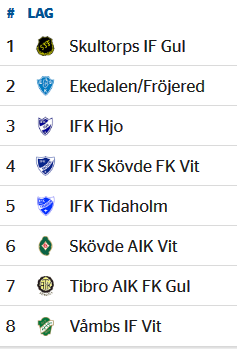 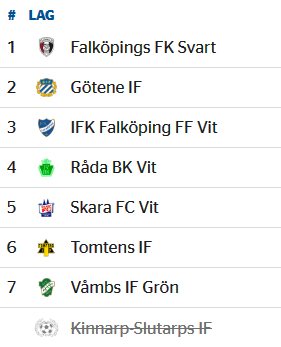 Övriga Frågor
Dana cup eller Gotia cup?                                                               Ska vi sälja något säsongen 2024 för att bygga på lagkassan för att kunna åka på nån av cuperna

Lagkassan är idag på  30571kr

Vi beslutade på mötet att vi ska sälja något nu i vår för att utöka lagkassan. Detta för att kunna åka till någon av cuperna ovan i framtiden